Генерика і генологія літератури: критерії поділу літератури на роди і жанри.
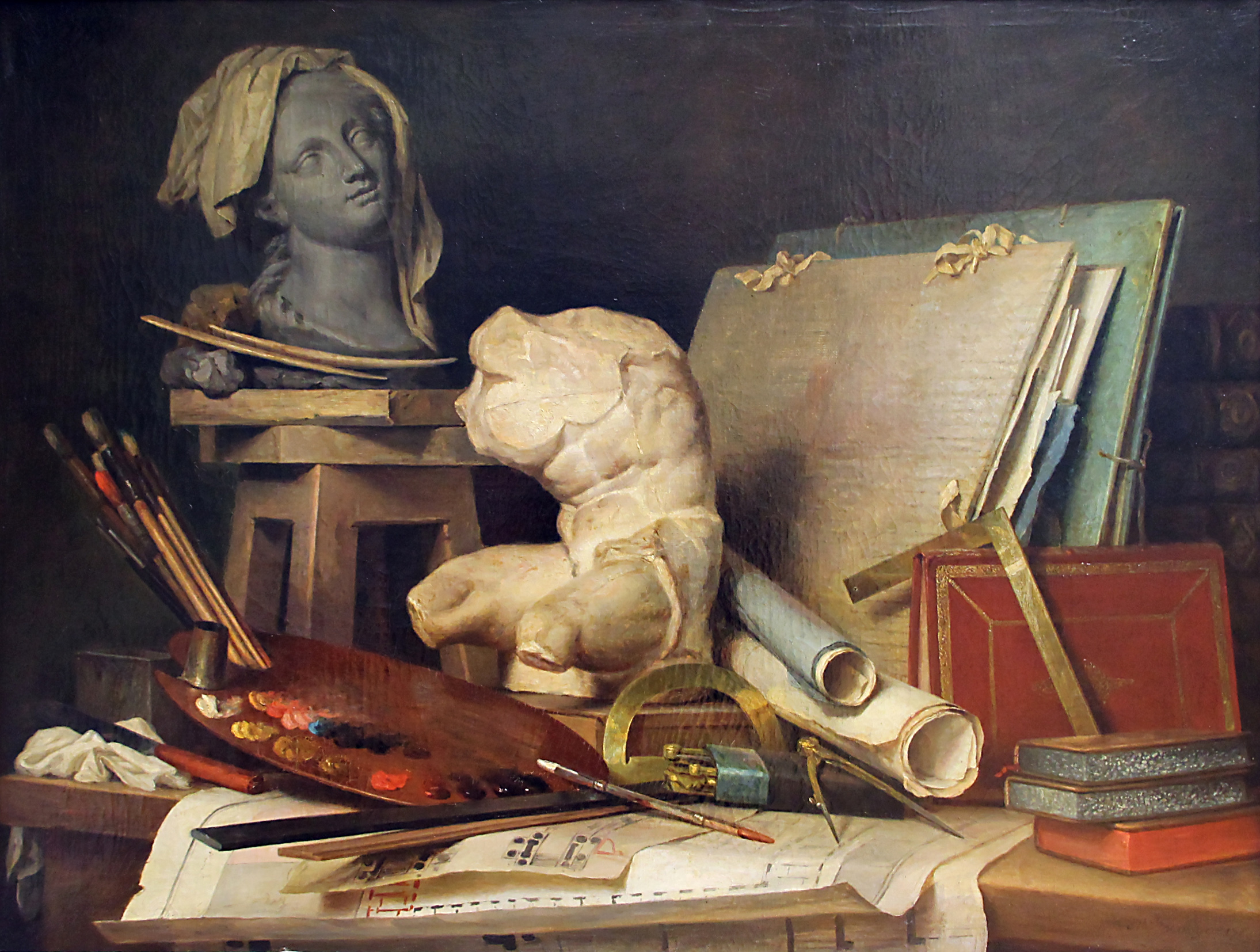 План
Поділ літератури на роди як теоретична проблема. Поняття про епос, лірику і драму.
Проблему жанру в літературознавстві: принципи поділу на жанри, поняття «змістовна форма».
Епічні жанри.
Ліричні жанри.
Драматичні жанри.
Жанрова система. Жанрові структури й канони.
Мистецтво — це вид духовного освоєння дійсності людиною, що має на меті формування й розвиток її здатності творчо перетворювати довкілля і саму себе за законами краси.
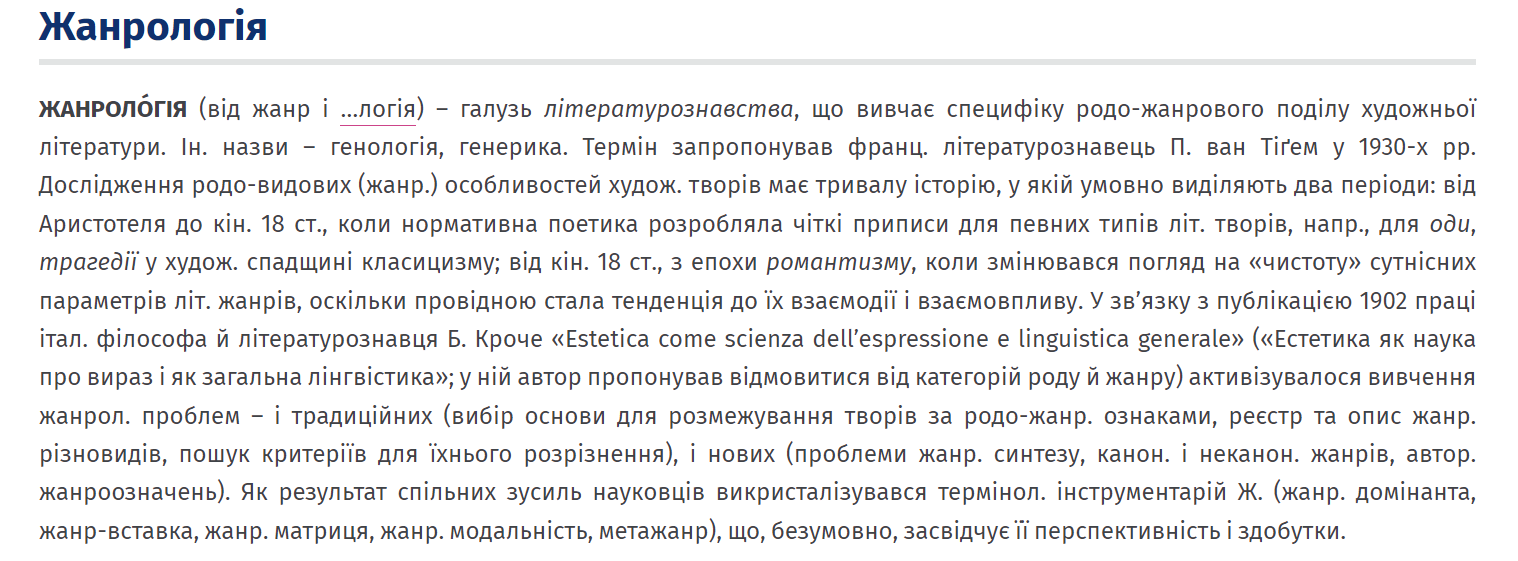 Закони жанру – це також і певні правила взаємин з читачем, правила гри автора і читача (адже завжди при читанні розгортається процес гри – тимчасового перебування в умовному світі). Це своєрідна угода: ось правила, ось неухильне їх дотримання. Простий приклад: уявімо собі, що телевізійна оповідь про скрутне і трагічне життя бідної Марії чи Рози раптом закінчиться смертю героїні (що цілком логічно було б в реальному житті й загалом з точки зору тверезого глузду). У такому разі глядач був би глибоко обурений, мав би всі підстави позиватися з автором і вимагати від нього пояснень і навіть компенсації за моральні збитки.
Рід літератури — це частина творів літератури (у тому числі й усної народної творчості, або фольклору), для яких спільною є специфіка зображуваного в них життя й характер його подання в словесному матеріалі.
Лірика — один із трьох основних літературних родів, у якому життя відображається через передання почуттів, думок, переживань людини (ліричний герой) за певних обставин, під впливом певних подій. Специфікою лірики є те, що в ній з особливою виразністю виявляється емоційне ставлення автора (або ліричного героя) до об’‎єкта зображення й сюжет фактично відсутній. 
Драма (від грец. drama — дія) — рід, який об’‎єднує твори, що змальовують світ у формі дії, яка розгортається через діалоги і монологи дійових осіб. Драматичні твори здебільшого призначені для сценічного втілення.
Епос (від грец. epos — слово, розповідь) — один із трьох основних родів художньої літератури, який об’‎єднує твори, орієнтовані на зображення зовнішнього світу, розповідь про людей (персонажі, герої) і події від третьої особи й найчастіше репрезентовані прозою.
Роди літератури
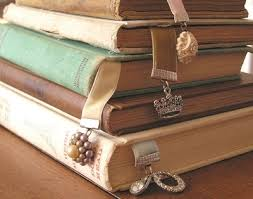 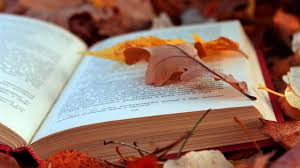 Епічні жанри.
Жанр (франц.: рід, вид) - це видова форма літературного твору. До літературних епічних жанрів належать: роман, повість, оповідання, притча, апокриф, новела, нарис (є ще й фольклорні - міф, казка, епопея, героїчна поема, сказання, легенда). 

Роман - складний за побудовою і великий за обсягом епічний прозовий (віршовий) твір, у якому широко охоплено життєві події певної епохи та багатогранно змальовано персонажі, кількість яких часто значна. За змістом розрізняють романи - історичні , соціально-побутові, родинно-побутові, філософські, пригодницькі, науково-фантастичні, психологічні тощо.
Епічні жанри.
Повість - розповідний художній твір з нерозгалуженим сюжетом, невеликою кількістю персонажів, з охопленням незначної кількості подій. У давнину повістю називали будь-який розповідний твір ("Повість минулих літ"), "Слово о полку Ігоревім" починається так: "Не ліпо ли ны бяшет, братия, начяти старыми словесы трудных повістій о полку Игоревім..."). Жанр повісті в українській літературі став популярним ще в першій пол. Кіхот. (повісті Г.Квітки-Основ’яненка, Т.Шевченка, Марка Вовчка, І.Нечуя-Левицького) й активно розвивається тепер. За тематикою повісті, як і романи, досить різноманітні.
Епічні жанри.
Оповідання - невеликий за обсягом розповідний твір здебільшого про одну або декілька подій у житті людини чи кількох людей. Розмаїте за тематикою, оповідання здавна відоме в українській літературі: історичні оповідання в літописах (літопис - не жанр, а синкретичне поєднання "сказань", оповідань, повідомлень), сатирично-гумористичні віршові оповідання XVIII ст., оповідання Г.Квітки-Основ'яненка, Марка Вовчка, М.Коцюбинського, В. Винниченка, Б. Грінченка, С. Васильченка. Г.Косинки тощо
Епічні жанри.
Притча - повчальне алегоричне оповідання про людське життя з яскраво вираженою мораллю. Г. Сковорода ототожнював її з байкою («басня и притча єсть то же»), але в його творчому доробку є і байки, і притчі («Благодарний Еродій", "Убогий жайворонок").
Апокриф - оповідання легендарного характеру про осіб і події з біблійної історії, не визнані церквою і не внесені у канонічний текст Святого Письма. Найпоширеніші в Україні апокрифи про Богородицю ('Ходіння Богородиці по муках"), про Адама та Єву, про сотворіння світу, про християнських святих.
Епічні жанри.
Новела - невеликий епічний твір з гострим сюжетом і несподіваною розв'язкою; характерні риси - лаконічне письмо, психологізм. Зародження жанру відносять до епохи Відродження, коли розповідний твір про якісь нові події називали новелою. В українській літературі до жанру новели зверталися М.Коцюбинський, В.Стефаник, М.Хвильовий.
Нарис - оповідний художньо-публіцистичний твір, у якому автор показує підмічені ним у жил і дійсні факти, події і людей. К. Паустовський висловився про нарис так: "Факт, поданий літературно, без непотрібних деталей, зі згущенням кількох характерних рис, освітлений слабким світлом вимислу, виявляє сутність речей у стократ яскравіше і доступніше, ніж правдивий і до подробиць точний протокол". До нарисових форм відносяться памфлет, фейлетон, мемуари. 
Є нариси наукові і літературно-критичні. Епічні мініатюри - образок ("Відьма", "Він іде" М. Коцюбинського, етюд ("Лялечка" М. Коцюбинського), акварель ("На камені" М.Коцюбинського), замальовка (подорожні враження, відгуки про якісь події тощо).
Літературні жанри
Лірика — 1. Один із трьох родів художньої літератури, у якому навколишню  дійсність  зображено  шляхом  передавання  почуттів, настроїв,  переживань,  емоцій  ліричного  героя  чи  автора.  2.  Певний віршовий твір або сукупність творів.
Основні особливості лірики
- Вираження почуттів і роздумів, що викликані зовнішніми обставинами;
- елементи розповіді, описи;   
- висока образність та емоційність;   
- інтенсивне використання образотворчих засобів;   
- стислість викладу;   
- віршова форма;   
- малий обсяг.   
Для  лірики  є характерним  ліричний  герой. 
Ліричний  герой — образ,  що  виникає  в уяві  читача  під  враженням  від  висловлених у творі  почуттів,  переживань,  роздумів. ліричний  герой не  обов’язково тотожний авторові.
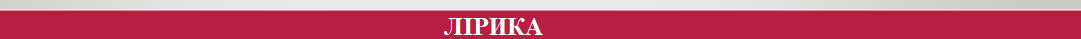 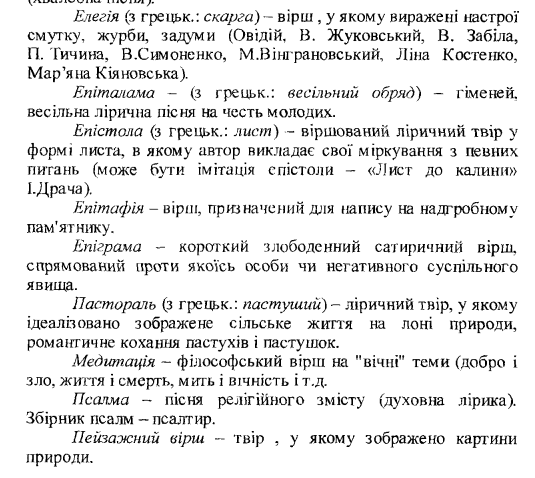 Пісня - невеликий ліричний твір, що виконується співом. 

Різновид - романс (сольна лірична пісня про кохання). Існують пісні літературного походження ("Думи моі”, "Реве та стогне Дніпр широкий" Т. Шевченка, "Повій, вітре на Вкраїну" С. Руданського, "Виклик" 

Ода - похвальний ліричний вірш, присвячений видатним особам чи важливим подіям і написаний в урочисто-патетичному тоні (оди Горація). 

Різновид - панегірик (хвалебна пісня).
Перехідні явища в літературі
Особливості ліро-епічних жанрів
Драма — 1. Один з основних родів художньої літератури, що зображує  дійсність  безпосередньо  через  висловлювання  та  дії  самих персонажів. 2. Один із жанрів драматичного роду, нарівні з комедією, трагедією. Це п’єса соціального чи побутового характеру з гострим  конфліктом,  який  розвивається  в постійному  напруженні.
Особливості драматичних творів:
Зображення людини через її вчинки, поведінку, висловлювання;   
рушій дії — гострий конфлікт;   
відтворення  подій  як  живого  процесу,  що  відбувається  в цей    момент;
діалогічний виклад художнього матеріалу;   
поділ тексту на дії, картини, яви;   
наявність ремарок;   
призначення твору для вистави на сцені;   
прозова або віршова форма.
ЛІТЕРАТУРА
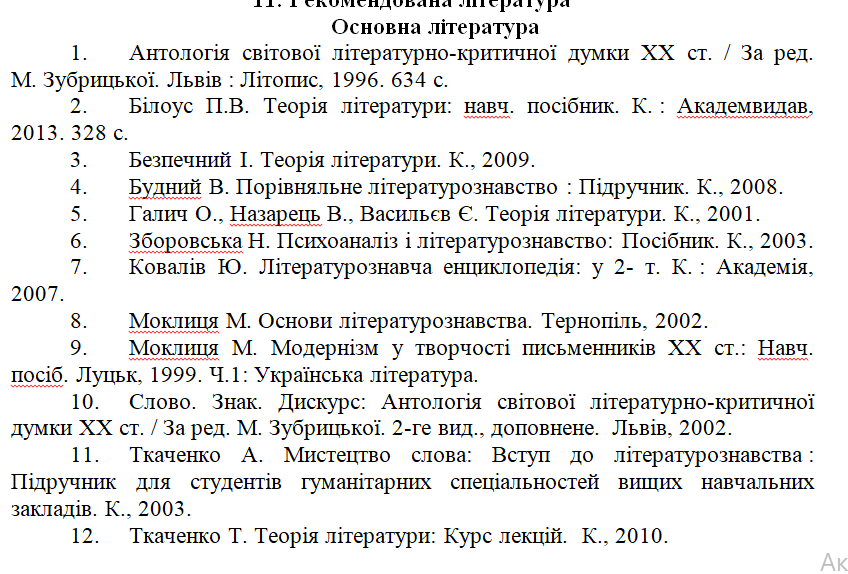 ЛІТЕРАТУРА
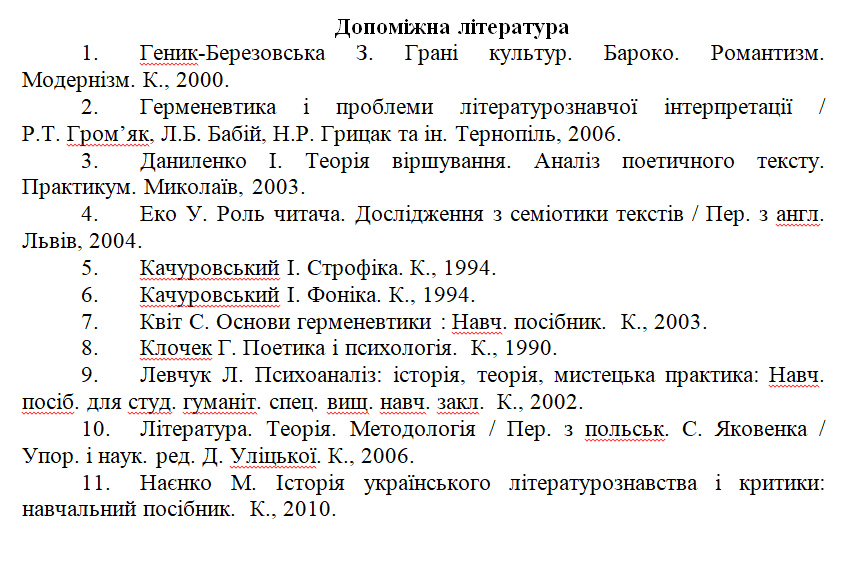 ДЯКУЮ ЗА УВАГУ!
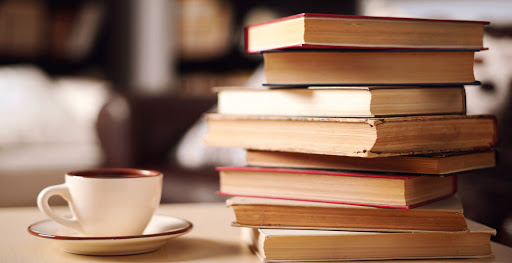 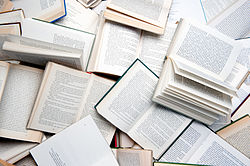